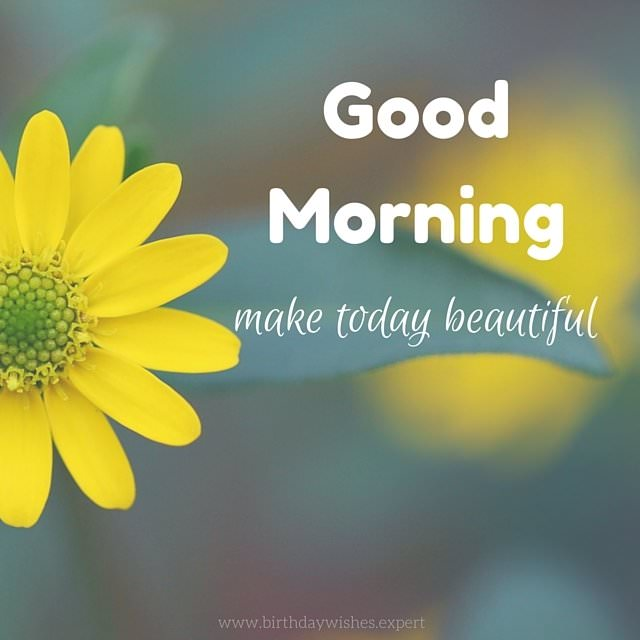 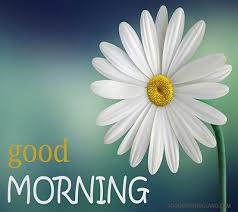 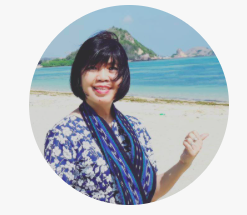 Sandra Sembel
1.  How do I teach big classes?
2.  Should I integrate technology in the classroom?
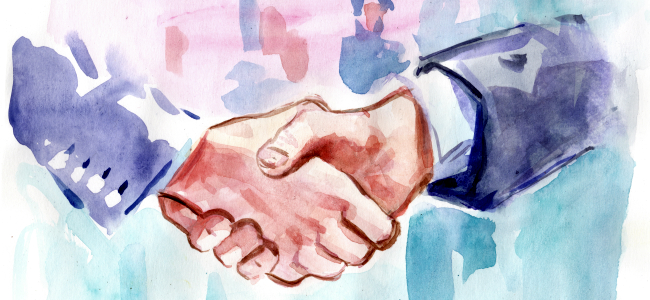 Profile of Students
School library
Classroom management
Fellow teachers
Lesson planning
Digital technology
Further education
Handling difficult students
Using books from the library
…. Etc.
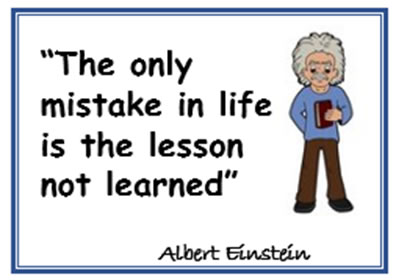 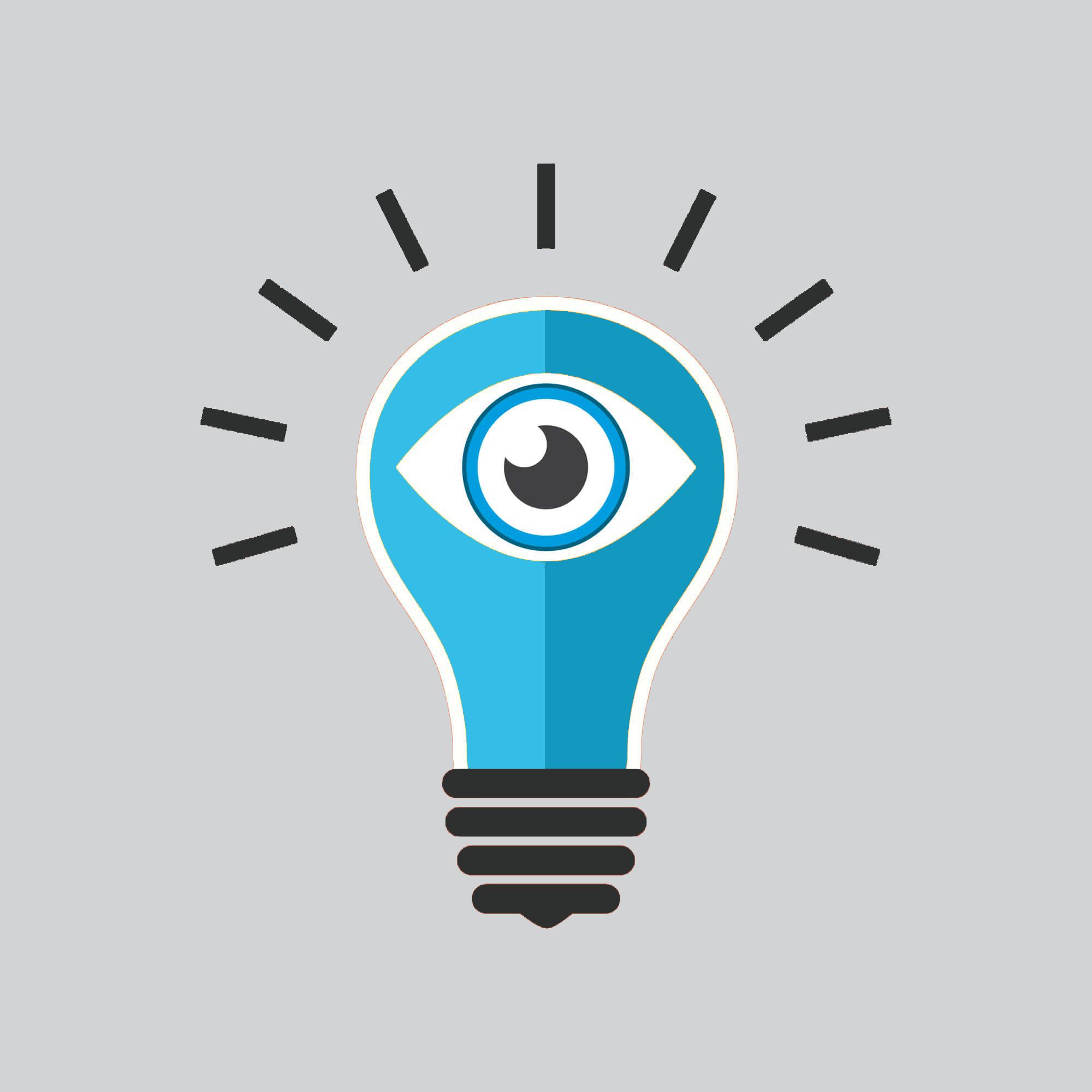 So, what’s the lesson learned from the introduction session?
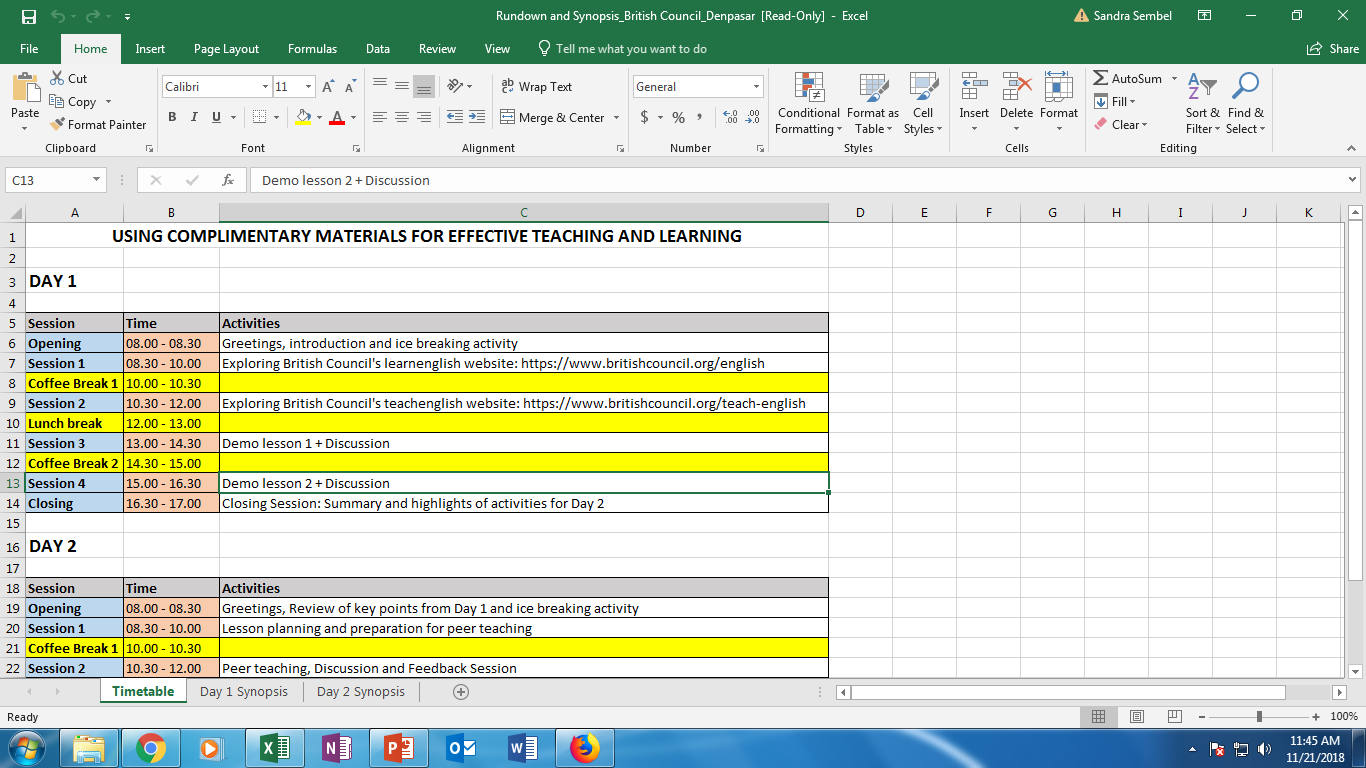